Length
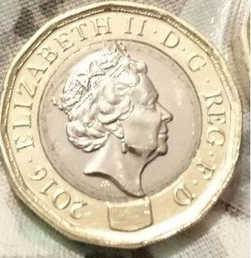 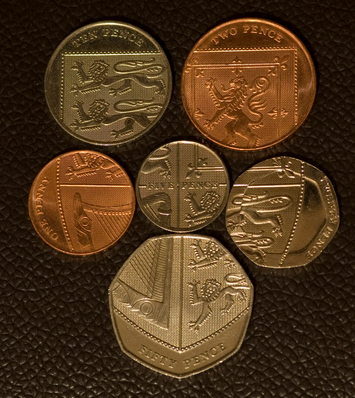 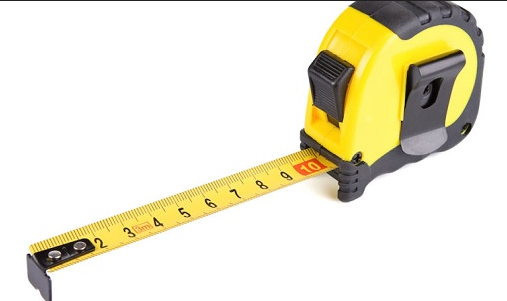 10 mm = 1cm
100 cm = 1 m
1000 m = 1 km
mm  ÷ 10  ---> cm
cm x 10 ---> mm 
cm  ÷ 100  ---> m
m x 100 ---> cm
m ÷ 1000  ---> km
km x 1000 ---> m
Money
100p = £1
pence  ÷ 100  ---> pounds
pounds x 100 ---> pence
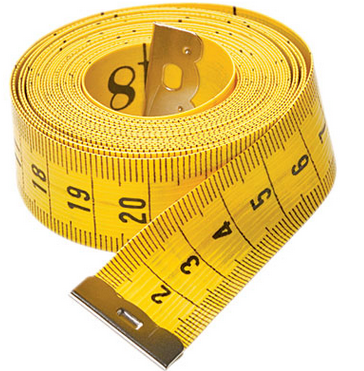 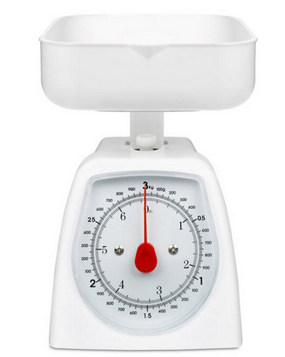 Capacity
1000 ml = 1 litre
millilitres  ÷ 1000  ---> litres
litres x 1000 --->millilitres
Weight
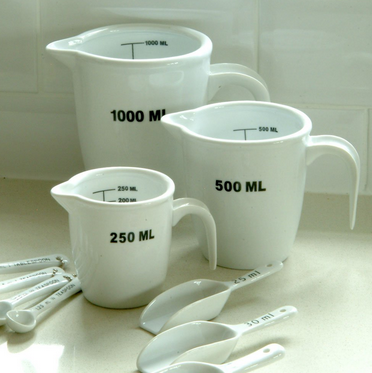 1000 g = 1 kg
grams  ÷ 1000  ---> kilograms
kilograms x 1000 ---> grams